“The Cradle of Human Race” began in the fertile river valleys of Mesopotamia, Egypt, India & China.
The Fertile Crescent & Mesopotamia3500 B.C.
Mesopotamia: The Cradle of Civilization
Earliest of all civilizations
“land between two rivers”
Between Tigris and Euphrates rivers (Present day Iraq)
People first abandoned nomadic lifestyles here to build permanent settlements
Considered the pillars of Western Civilization
People began to: create laws, have a monarchy, build places to worship gods, develop writing, invent the wheel
The Fertile Crescent
An arc of land from the Mediterranean to the Persian Gulf
Region provided excellent soil because of layers of silt deposited by the flooding rivers- Great for Farming!
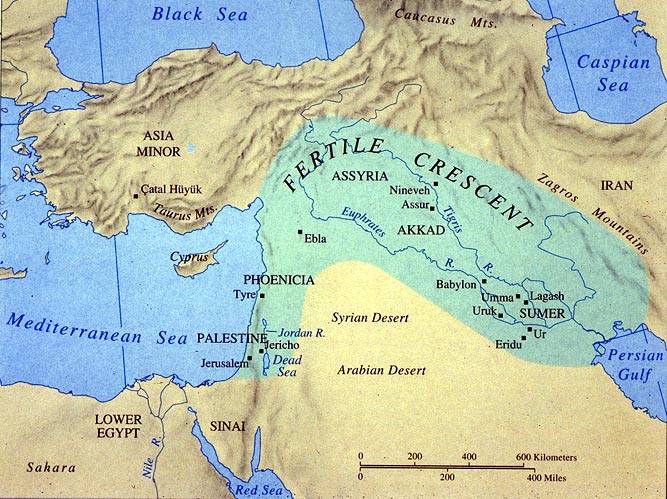 Mesopotamia-Geography
Problems
Solutions
River flooding-unpredictable
No natural barriers
Limited natural resources
Irrigation systems
Built mud brick city walls for defense
Trade for things they needed
Mesopotamia
Farming occurred when people learned to control the flow of the two rivers through irrigation ditches
Crops grew on a regular bases----abundance of food---large people lived together to form cities

EMERGENCE OF CIVILIZATION BEGAN HERE!!
Ancient Empires in Mesopotamia
Mesopotamia
Has 3 areas
Assyria
Akkad
Sumer
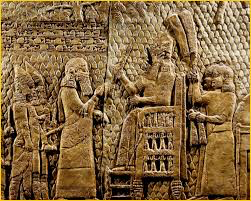 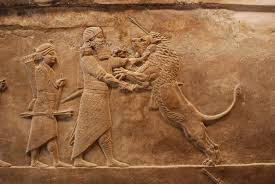 Sumer & the Ancient Sumerians
Sumerians
Three powerful cities known as “city-states” (the basic units of Sumerian civilization).
Eridu, Ur and Uruk
Used sun-dried bricks to build these city-states in southern Mesopotamia
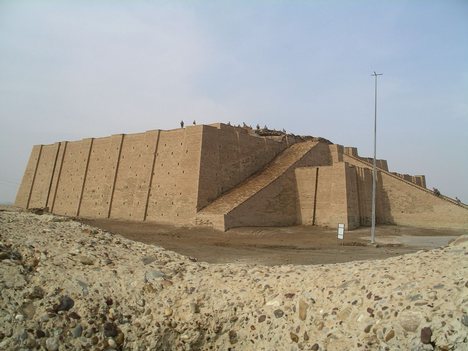 Religion & Government
Polytheistic- worshipped many gods 
Most important building in the city was the “ziggurat” which was dedicated to the chief god/goddess. Built atop a massive stepped tower. 
Theocracy- government ruled by divine authority 
Monarchs (kings) ruled under “divine right.”
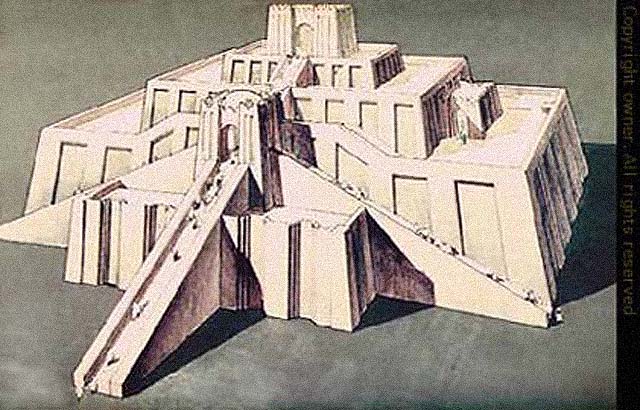 Society & Economy
Farming, metalwork, textiles & pottery
Trade with other areas (India)
Imported copper, tin & timber
Exported dried fish, wood, barley & wheat
Social structure
Nobles-royals & priests
Commoners-farmers, artisans, merchants
Slaves
Writing & Literature
Cuneiform- oldest known writing system
“wedge” shaped carved into clay tablets
EPIC OF GILGAMESH- cuneiform epic poem, considered the first novel in human history
Technology
Wheel & wagon
Numbering system based on 60
Potter’s wheel
Simple geometry
Sundial
astronomy
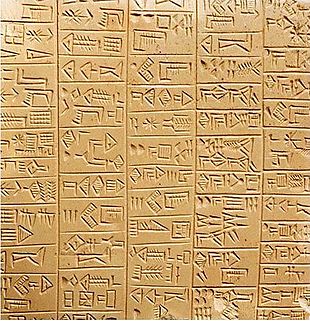 The Epic of Gilgamesh
Written in Sumer perhaps as early as 3000 B.C., the poem tells the story of a god-hero, Gilgamesh, and his quest to escape death and achieve immortality. One sections of this epic tells of Utnapishtim. The gods tell Utnapishtim to build a boat and take with him his family and “the seed of all living things.” They will escape a flood that will wipe out all life on earth.

Have you heard another version of this story? What does the appearance of this story in other cultures tell us about communication between early Middle Eastern and Mediterranean cultures?
Conflicts
The number of Sumerian city-states grew
City-state fought city-state for control of land/water
Sumerian city-states were open to invasion
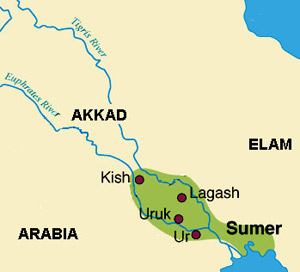 Akkadians
North of the Sumerian city-states
SARGON- Leader of Akkadians, overran the Sumerian city-states and set up the first EMPIRE in history
His empire eventually fell

Empire: large political unit or state, under one ruler, that controls many people/territories
Empire of Sargon
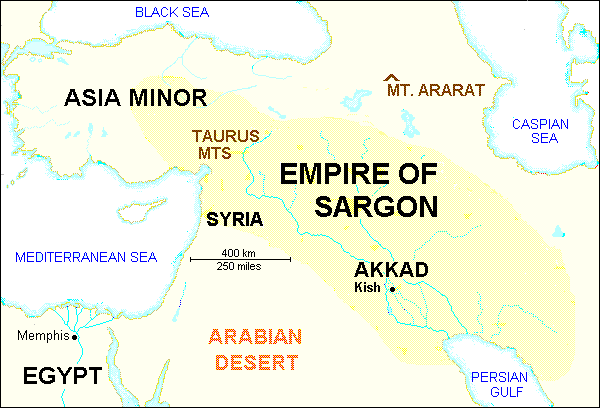 Babylon
City-state south of Akkad
Hammurabi ruled and gained control of Sumer and Akkad – NEW EMPIRE
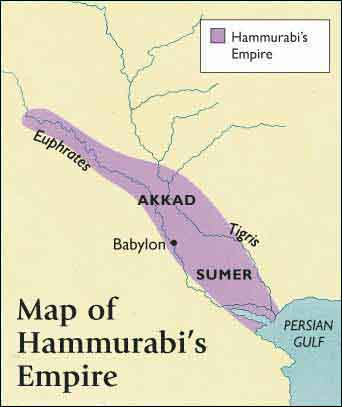 Hammurabi
King of Babylon 1792-1750 B.C.
United all of Mesopotamia into one empire
VERY POWERFUL

Hammurabi’s Code
282 laws
First major collection of laws in history (written & public)
Hammurabi’s Code
Unequal punishment for rich and poor
Crime against upper class by lower class punished more severely
Duties of public officials were taken VERY seriously
Officials expected to catch burglars 
Judges could be fined or lose jobs if ruled incorrectly
Laws for the family
Men could divorce a woman if she did not fulfill her duties
Women could be drowned for neglecting the house
“An eye for an eye”
Hammurabi’s Code
“If a son has struck his father, he shall cut off his hand”
If a woman could not bear children, a husband could divorce her
If a house collapsed and caused the death of the owner, the builder was put to death.
If a house collapsed and caused the death of the son of the owner, the son of the builder was put to death.
If police could not find the murderer, they had to pay a fine to the relatives of the murdered
Arsonists put to death by jumping into a fire
Other Civilizations near Mesopotamia
Hittites (2000 BC-1200 BC)
Indo-European people from northern Black Sea began entering Asia Minor
One group of these people moved into the region of Anatolia & formed the Hittite Kingdom & capital city called Hattusha
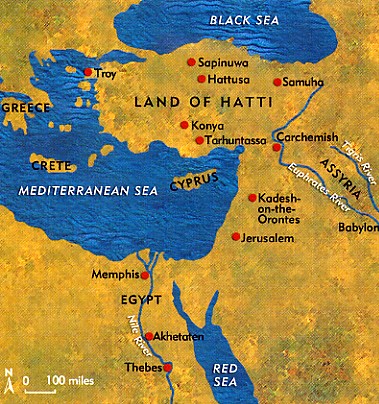 Hittites
Created a large empire across Asia Minor & south along Mediterranean coast
Known for their use of strong IRON WEAPONS. They were much cheaper than copper or bronze.
Outside invaders destroyed the Hittite Empire
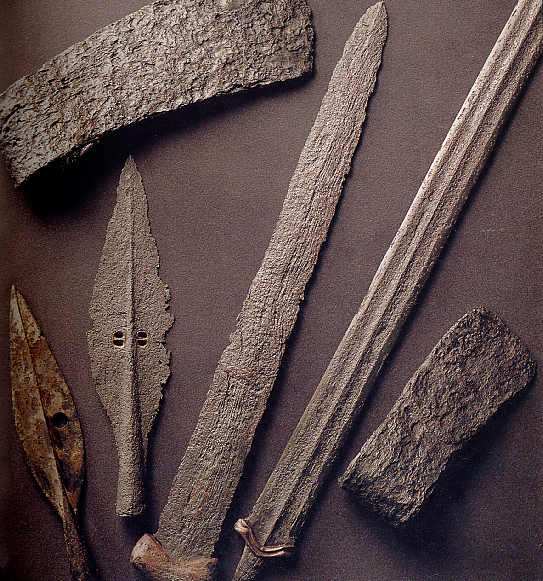 The Phoenicians
After the fall of the Hittite empire, smaller city-states emerged along the 120 miles of the Mediterranean coast 
The Phoencians lived in the area of Palestine on this 120 mile narrow band
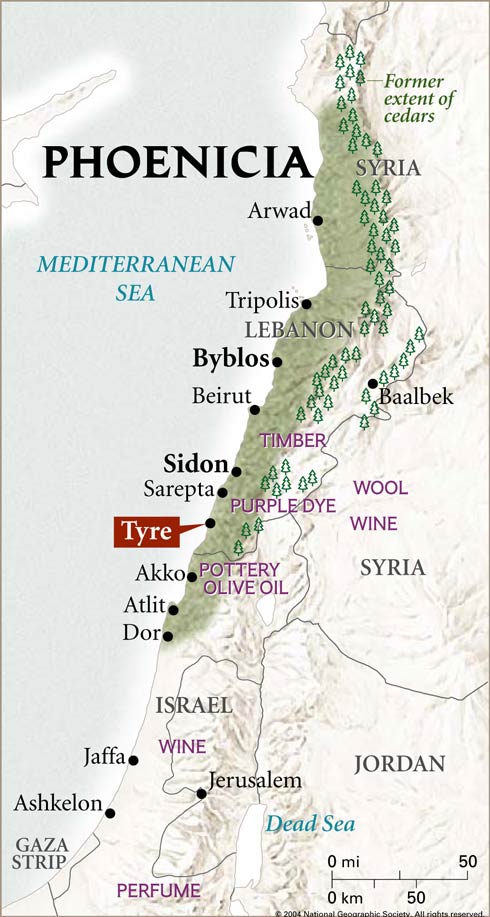 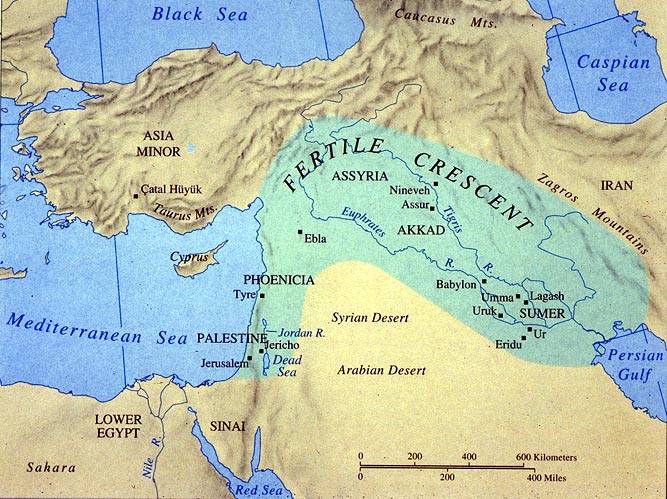 The Phoenicians
Economy depended on overseas trade & carried goods throughout the Mediterranean & European coasts
Established port colonies throughout the Mediterranean
Most famous colony was CARTHRAGE in North Africa

Map
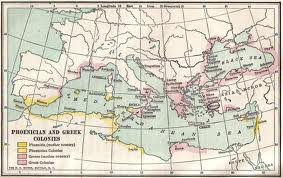 The Phoenicians
Best remembered for creating the first modern alphabet of 22 signs that represented sounds
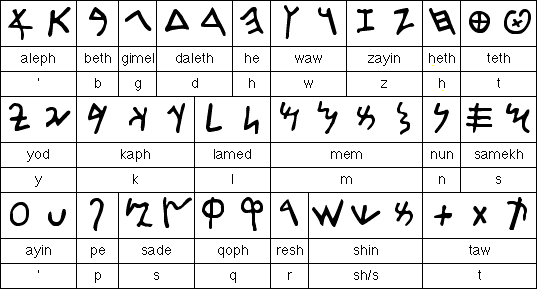 The Israelites
(1200 B.C. – Present)
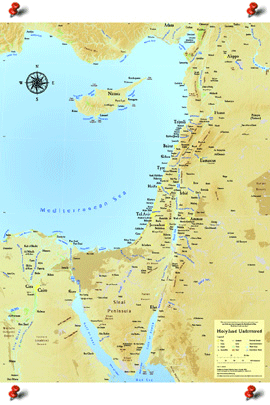 The Israelites
South of the Phoenicians
FAMOUS for their religion- JUDAISM which later influenced Christianity & Islam
Much of their history is written in the Hebrew Bible (Old Testament)
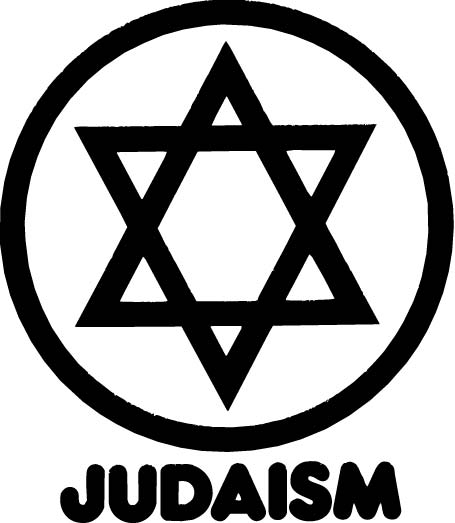 The Israelites
Migrated from Mesopotamia to Canaan (present-day Palestine) led by ABRAHAM
Lived a life of grazing flocks and herds rather than farming
Drought & famine forced them to Egypt where they became enslaved
Moses led them out of Egypt and back to Canaan
The Israelites
King Solomon ruled Israel from 970 B.C. to 930 B.C
Jerusalem- capital of Palestine
He built the HOLY TEMPLE in Jerusalem
Expanded government, army & trade
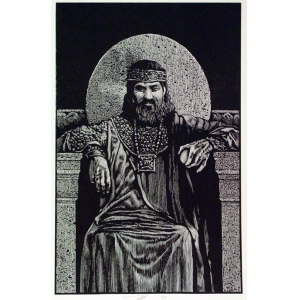 King Solomon
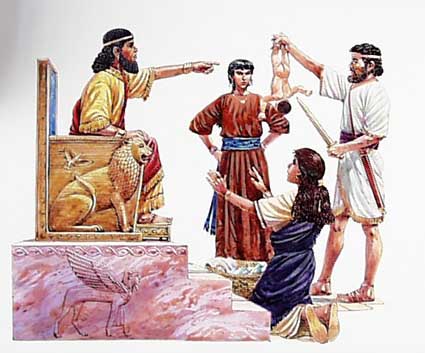 After King Solomon
Israel divided into 2 kingdoms
Israel (north)
Judah (south-Jerusalum capital)
722 B.C. the Assyrians overran Israel, scattering the Jews (North)
586 B.C.- The Chaldeans overran Judah & destroyed Jerusalam (South)
The people of Judah were sent to be prisoners of Babylonia. The Persians eventually freed them back to Jeruselum.
Judaism
First monotheistic religion- belief in ONE god
One god named Yahweh
Believed all could have a personal relationship with this being
Yahweh commanded Jews to live by the TEN COMMANDMENTS
Believed God sent PROPHETS to guide people & serve as HIS voice
Pg. 58
The Assyrians
1900 B.C.-612 B.C.)
The Assyrians
Assyria- upper Mesopotamia region
For more than 1,000 years, Assyrians lived in small city-states
700 B.C. Assyrians established a large empire in the upper Tigris River valley & built their capital Neneveh
Ruled by one king with absolute power but divided lands between a system of governors
Considered to be the most feared warriors in the ancient world for more than 500 years by using terror
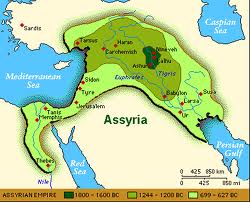 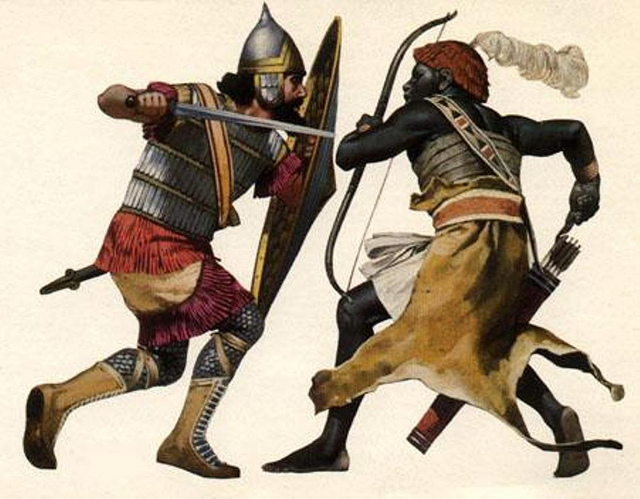 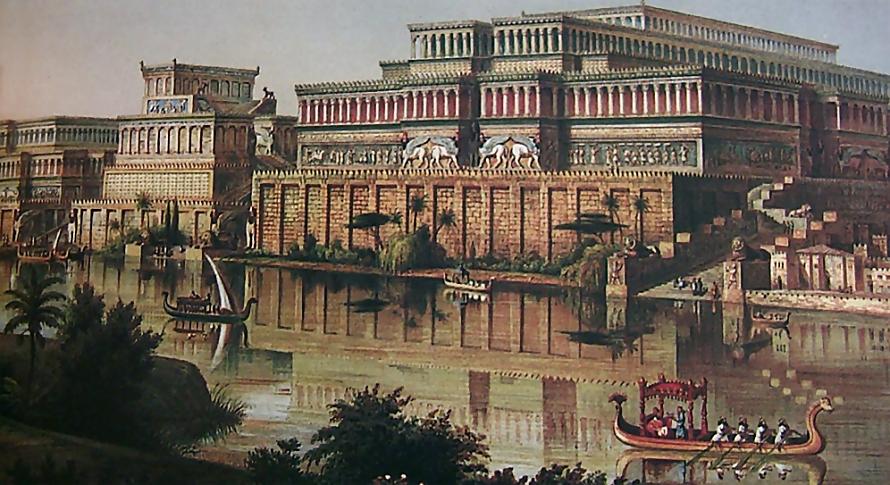 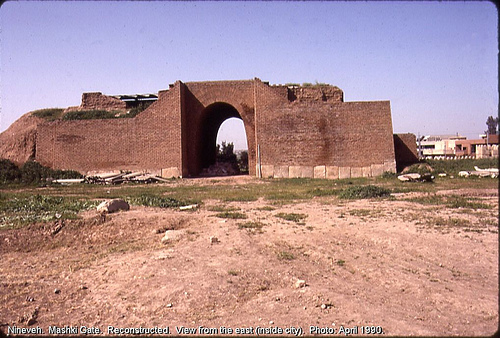 The Assyrians
Armies used large scale iron weapons, cavalry, horse-drawn chariots, & multiple fighting tactics
War was to appease their god ASSUR
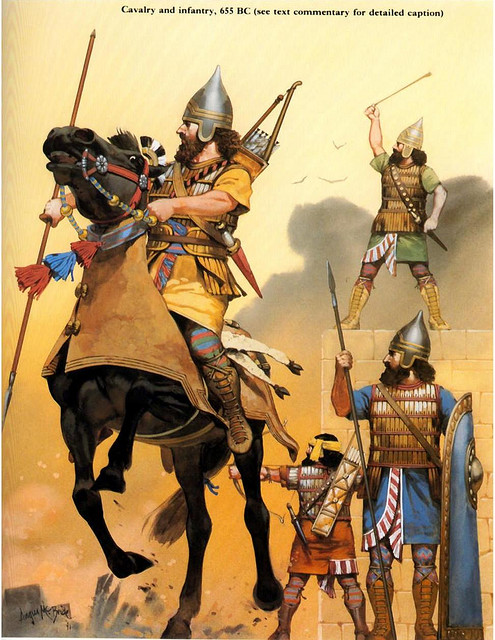 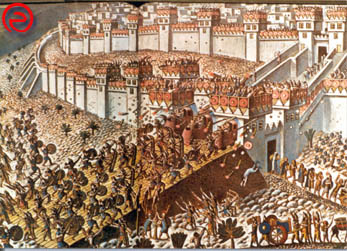 The Assyrians
First society to require women to be veiled in public
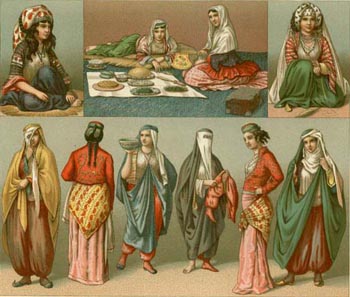 The Assyrians
King Ashurbanipal built the world’s first library to preserve traditions of conquered civilizations
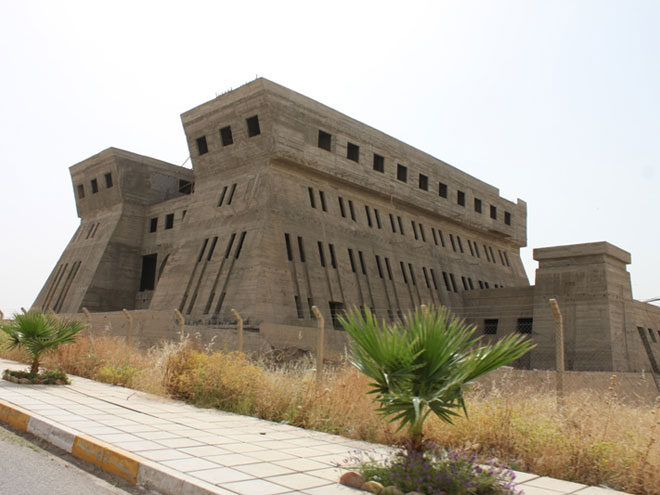 The Persian Empire
539 B.C.-331 B.C
The Persians
Defeats the Assyrian empire
The Persian King Cyrus, creates a powerful Persian empire that stretched from Asia Minor to western India
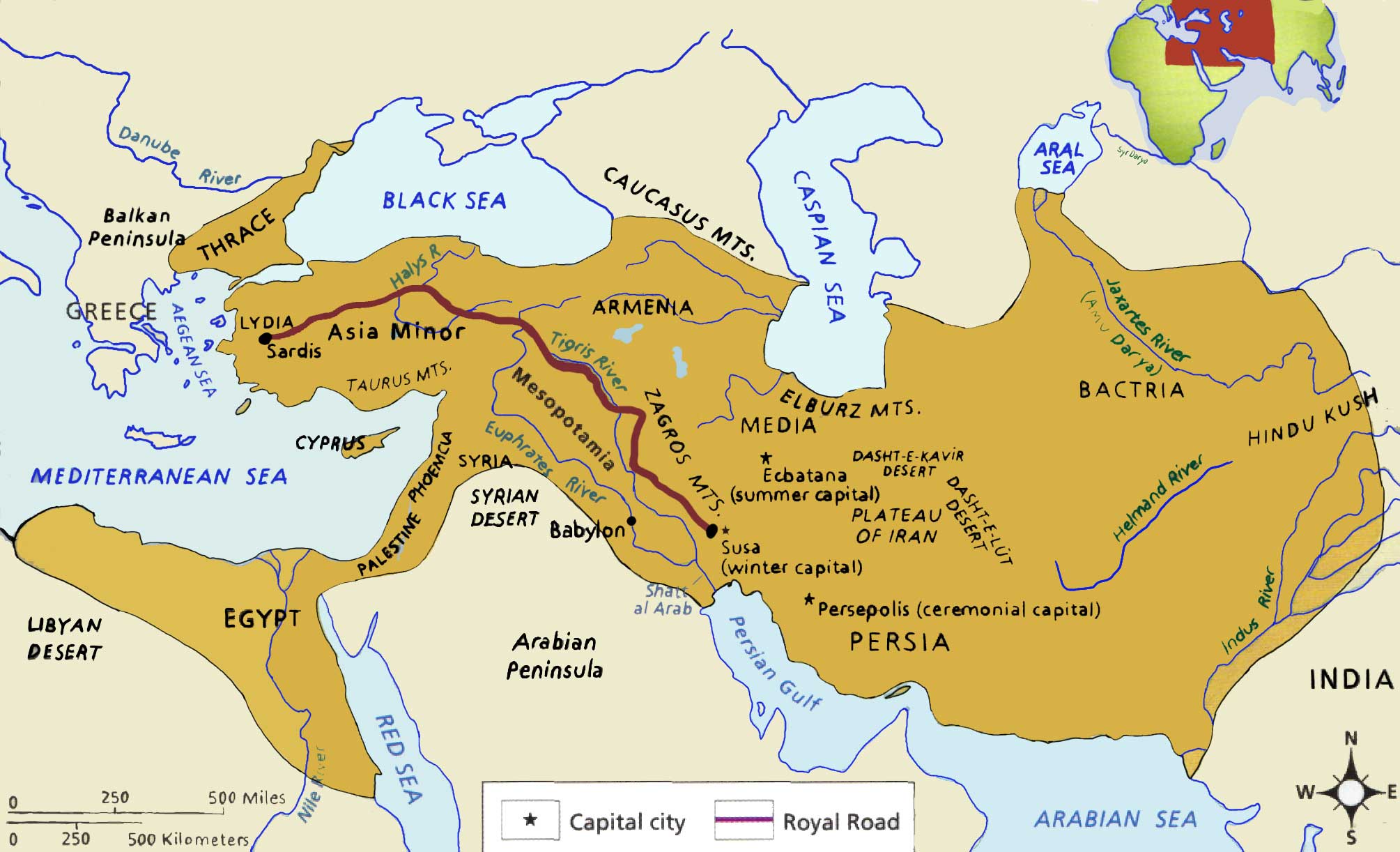 King Cyrus
Demonstrated much wisdom and compassion
Reputation for mercy
After capturing Babylon from the Assyrians, he freed the Jews back to Jerusalem
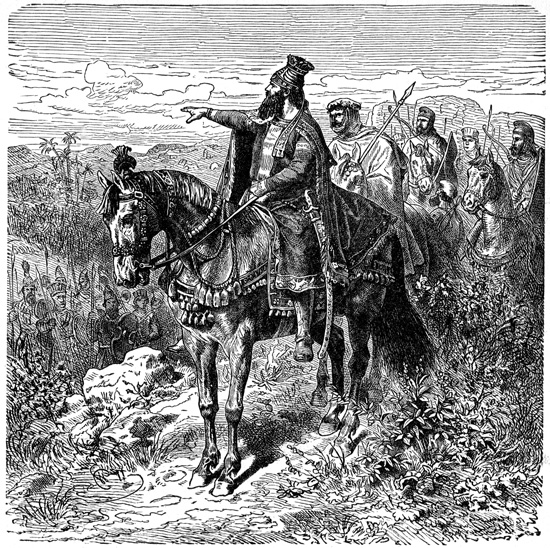 King Darius
Ruled after King Cyrus
Strengthened the government by dividing the empire into 20 provinces called satrapies ruled by a govenor called a satrap
Sent officials called “Eyes and Ears of the King” to check on satraps
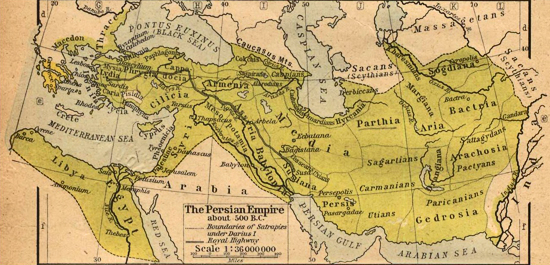 The Persian ROYAL ROAD
The empire was connected by miles of roads for efficient communication between satrapies and the King
The Royal Road stretched almost throughout the entire empire
Stations were set up along this road for food, shelter, fresh horses and messengers
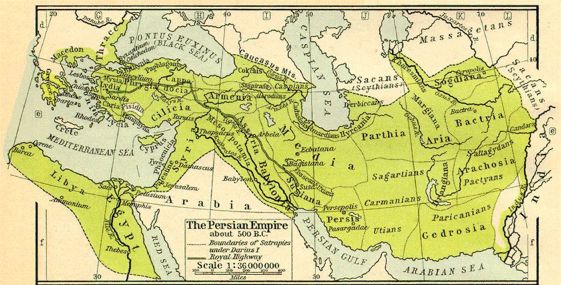 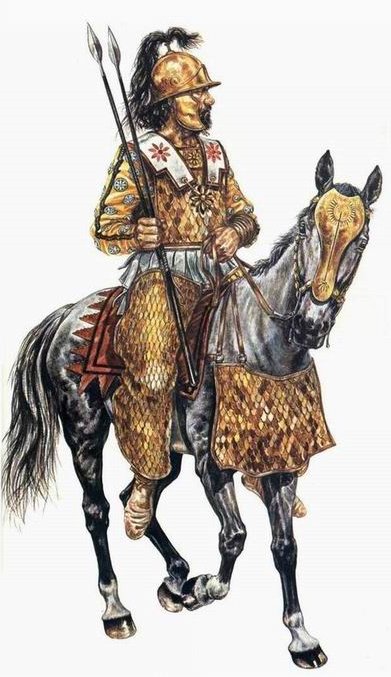 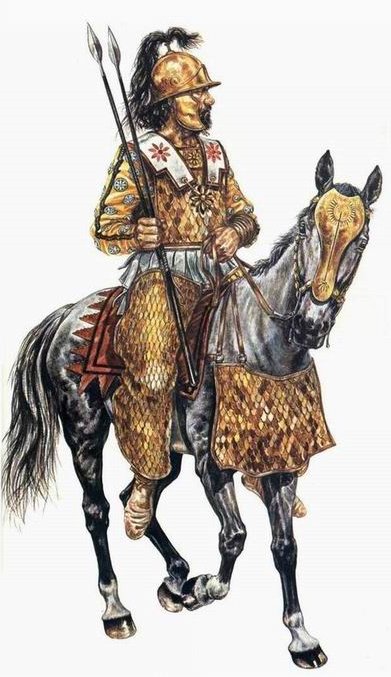 The Persian Army
The Immortals

King Darius set up a large, permanent standing army of professional soldiers from across the entire empire.

Their numbers were never allowed to fall below 10,000
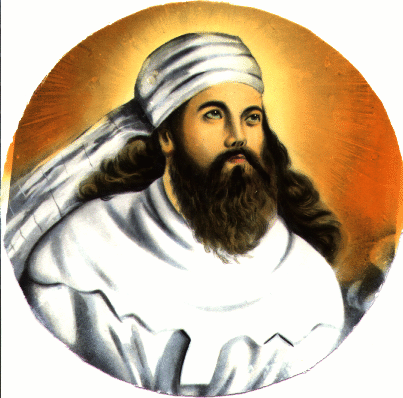 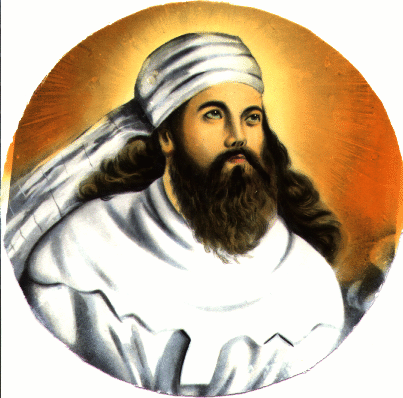 Persian Religion
Zoroastrianism- monotheistic religion worshipping ZOROASTER
Zoroaster wrote down his beliefs in the Zend-Avesta
Believed humans played a part in the struggle between good & evil and that humans had the right to choose between the two
Believed the soul would either enter paradise or be condemned to suffering after death
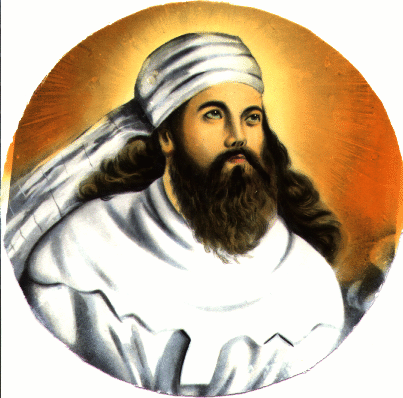 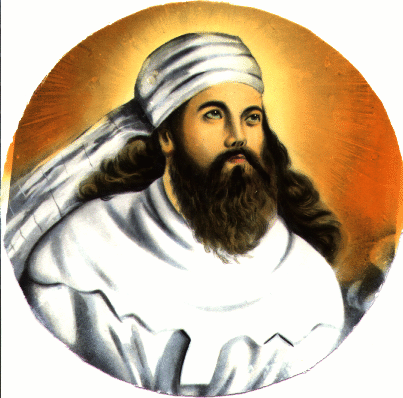 Fall of the Persian Empire
Increased taxes caused disloyalty to the King
Future Persian Kings had many sons who fought for control and weakened the empire (one king had 115 sons!!!)
Alexander the Great conquers the Persian Empire in 331 B.C.
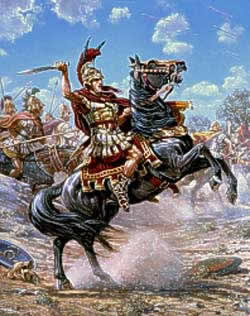